MatthewDig Site 5
Matthew 7:1-29
The Truth
Jesus has authority to teach us how to live because He is God!
Memory Verse
Blessed are you when people insult you, 
persecute you and falsely say all kinds of evil 	against you because of me. 

Rejoice and be glad, 
	because great is your reward in heaven, 
for in the same way they persecuted 
	the prophets who were before you.
Matthew 5:11-12
BeatitudesReview
Memory Verse
“Blessed are the poor in spirit, 
		for theirs is the kingdom of Heaven. 
Blessed are those who mourn, 
		for they will be comforted. 
Blessed are the meek, 
		for they will inherit the earth. 
Blessed are those who hunger and thirst for righteousness, 
		for they will be filled.”
Matthew 5:3-6
Memory Verse
“Blessed are the merciful, 
			for they will be shown mercy. 
Blessed are the pure in heart, 
			for they will see God. 
Blessed are the peacemakers, 
			for they will be called 
                                     children of God. 
Blessed are those who are persecuted because of righteousness, 
			for theirs is the kingdom of heaven.
Matthew 5:7-10
Memory Verse
Blessed are you when people insult you, 
persecute you and falsely say all kinds of evil 	against you because of me. 

Rejoice and be glad, 
	because great is your reward in heaven, 
for in the same way they persecuted 
	the prophets who were before you.
Matthew 5:11-12
A Word to the Wise
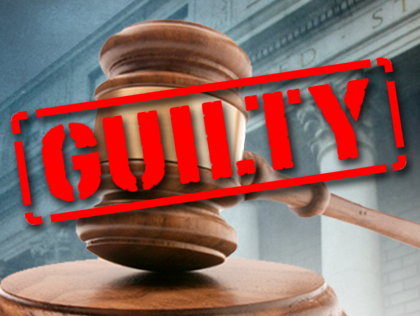 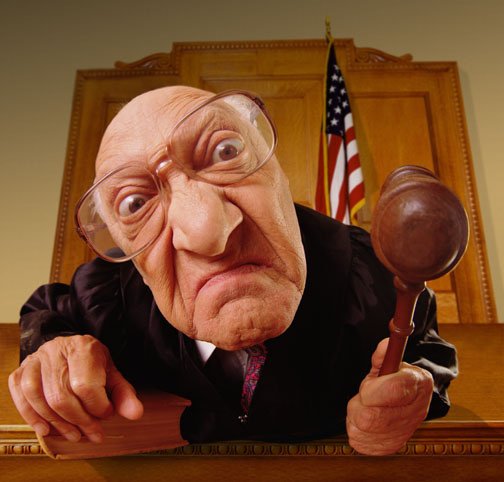 1“Do not judge, 
or you too will be judged.
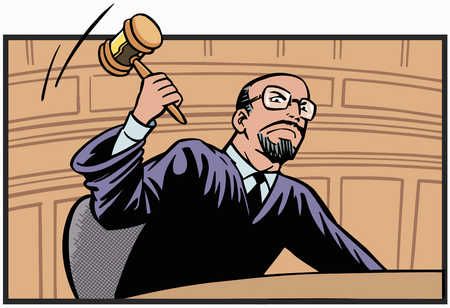 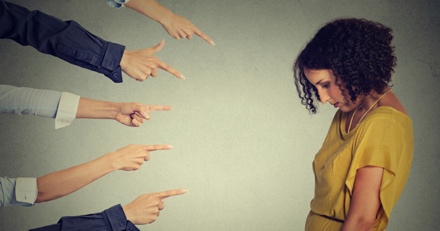 2a For in the same way you judge others, 
you will be judged,
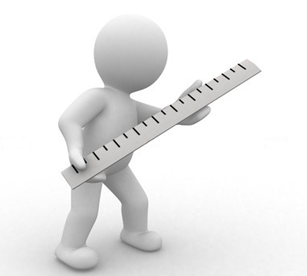 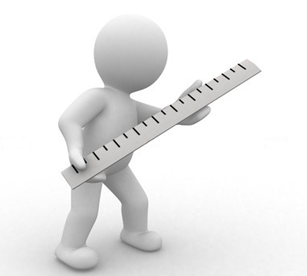 you
others
2band with the measure you use, 
it will be measured to you.
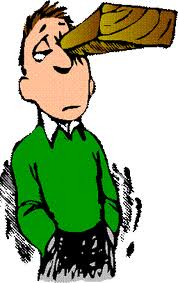 3 “Why do you look at the speck of sawdust in your brother’s eye and pay no attention to the plank in your own eye?
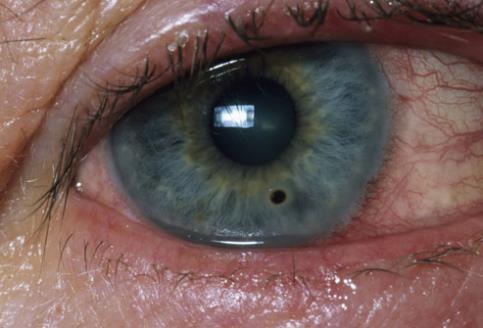 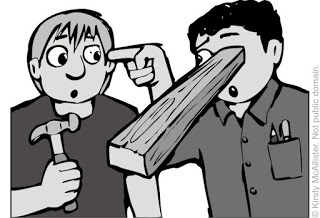 4 How can you say to your brother, ‘Let me take the speck out of your eye,’ when all the time there is a plank in your own eye?
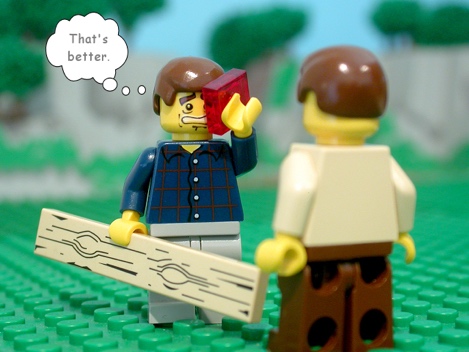 5 You hypocrite, first take the plank out of your own eye, and then you will see clearly to remove the speck from your brother’s eye.
6 a“Do not give dogs what is sacred; do not throw your pearls to pigs.
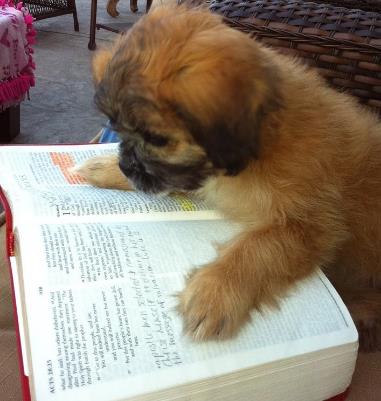 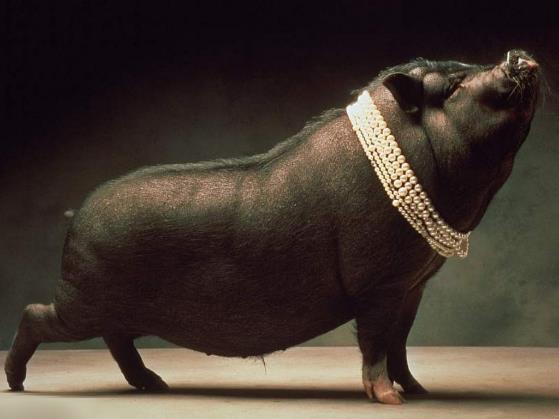 6bIf you do, they may trample them under their feet, and turn and tear you to pieces.
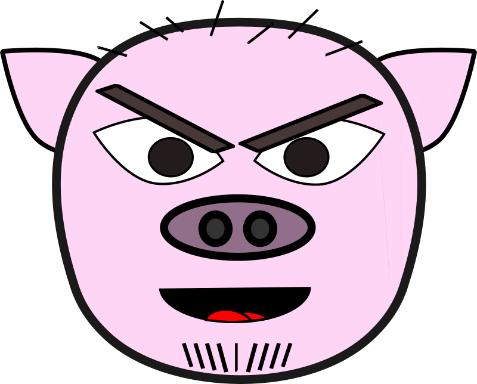 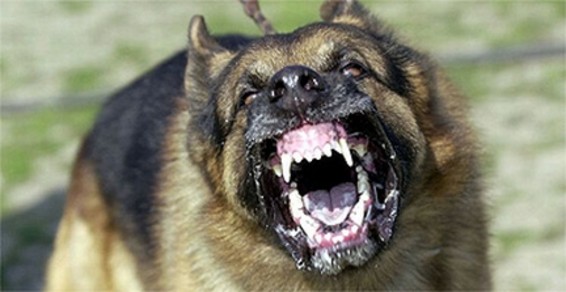 A
S
K
7 “Ask* and it will be given to you; seek* and you will find; knock* and the door will be opened to you.
sk
eek
nock
A
S
K
sk
8 For everyone who asks receives;
eek
the one who seeks finds;
and to the one who knocks, 
the door will be opened.
nock
9 “Which of you, if your son asks for bread, will give him a stone?
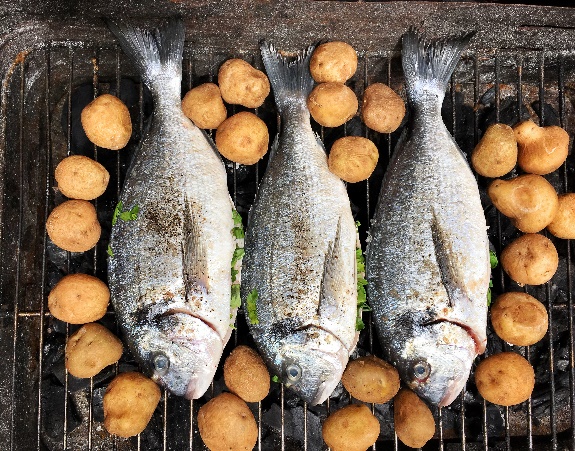 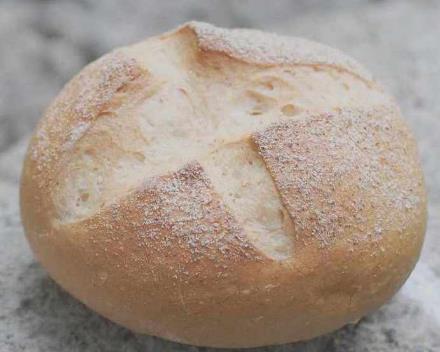 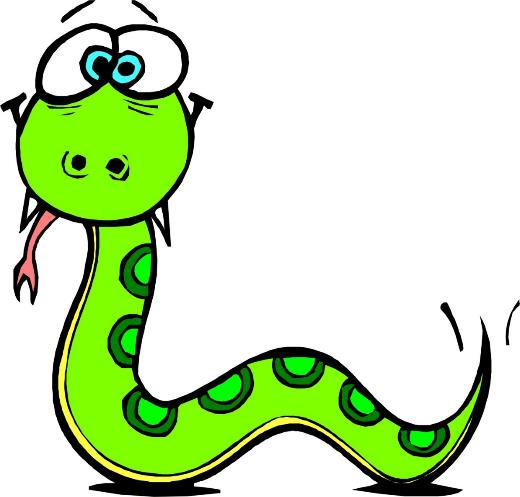 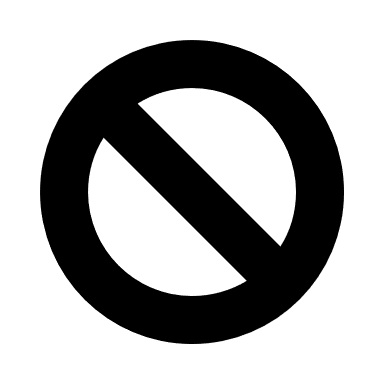 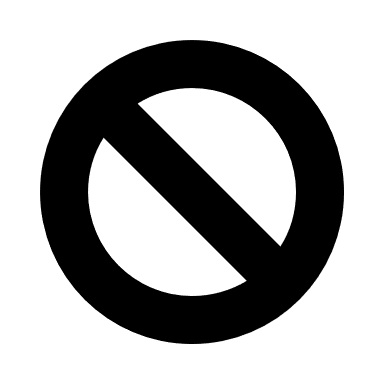 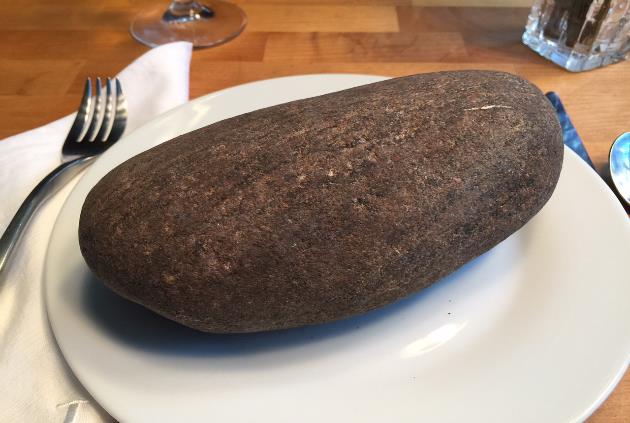 10 Or if he asks for a fish, will give him a snake?
11 If you, then, though you are evil, know how to give good gifts to your children, how much more will your Father in heaven give good gifts to those who ask him!
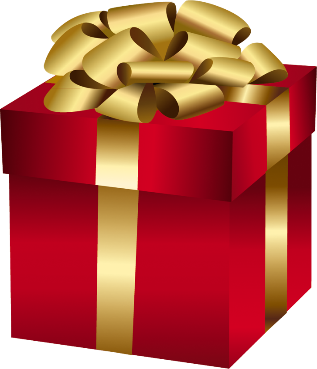 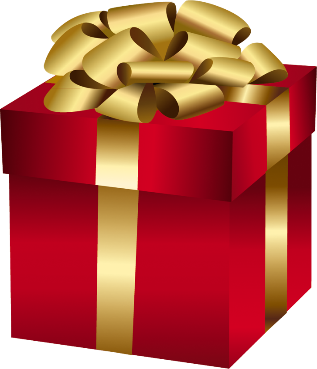 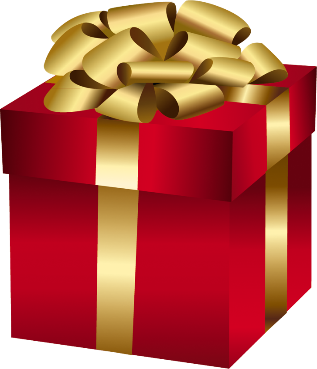 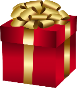 12 So in everything, do to others what you would have them do to you, for this sums up the Law and the Prophets.
Law and the




 Prophets
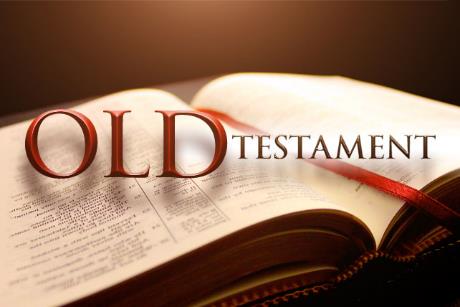 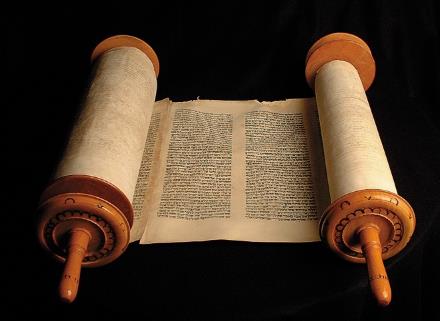 =
13a “Enter through the narrow gate.
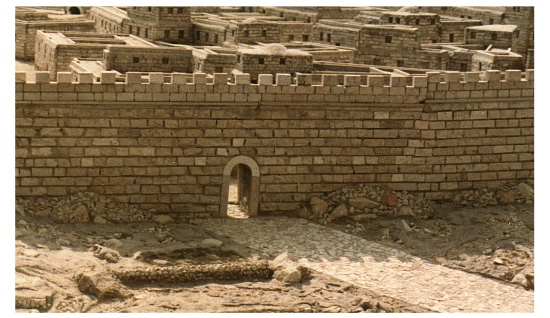 13bFor wide is the gate and broad is the road that leads to destruction, and many enter through it.
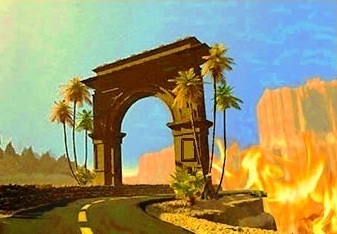 TO
DESTRUCTION
14 But small is the gate and narrow the road that leads to life, and only a few find it.
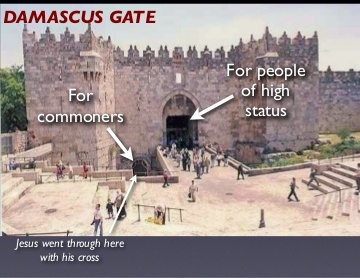 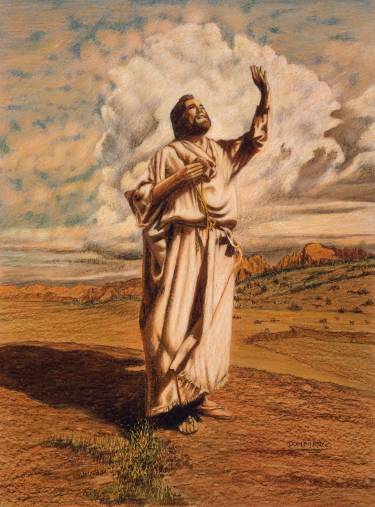 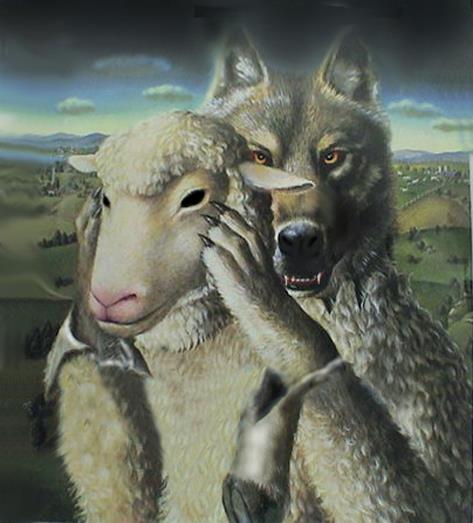 15 “Watch out for false prophets. They come to you in sheep’s clothing, but inwardly they are ferocious wolves.
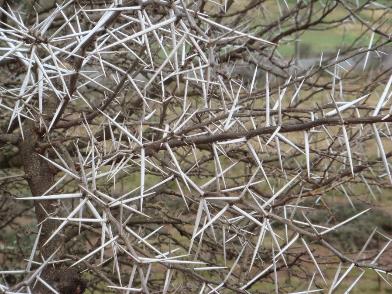 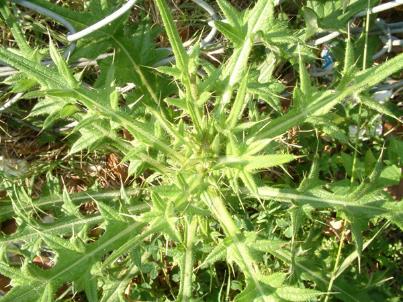 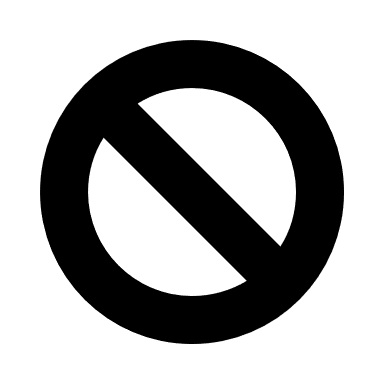 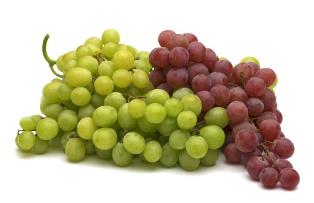 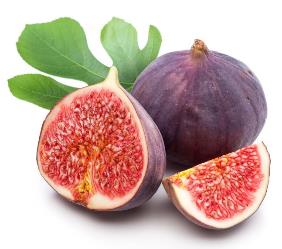 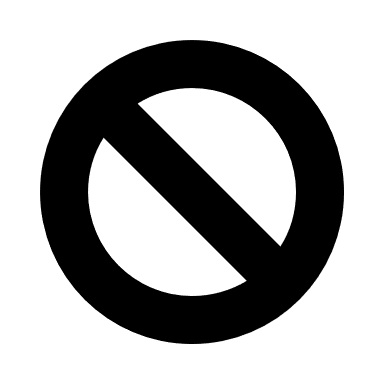 16 By their fruit you will recognize them. Do people pick grapes from thorn bushes, or figs from thistles?
17 Likewise, every good tree bears good fruit, but a bad tree bears bad fruit.
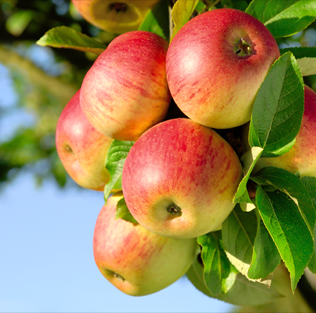 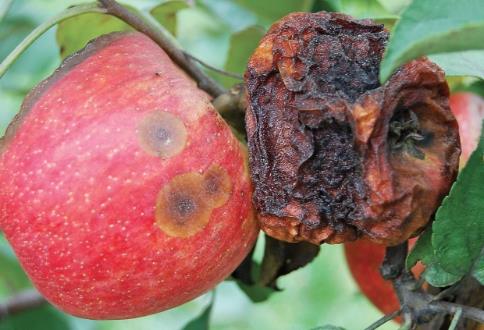 18 A good tree cannot bear bad fruit, and a bad tree cannot bear good fruit.
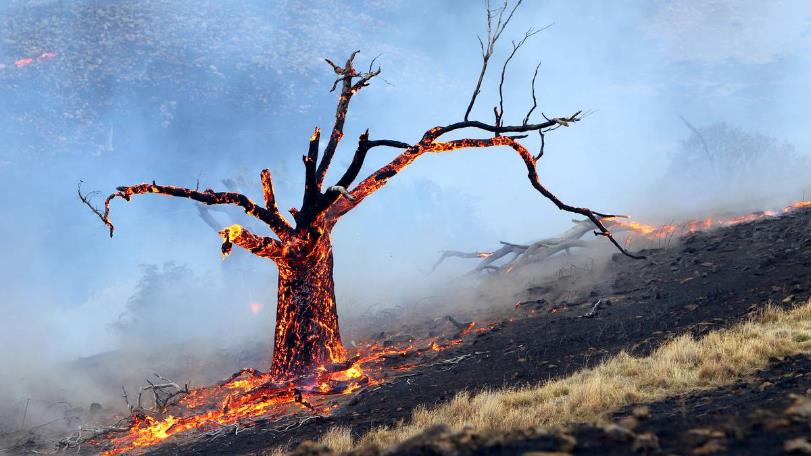 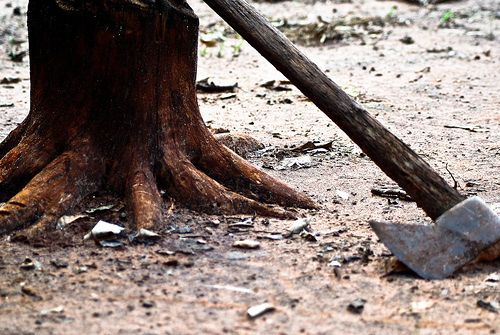 19 Every tree that does not bear good fruit is cut down and thrown into the fire. 20 Thus, by their fruit you will recognize them.
21 “Not everyone who says to me, ‘Lord, Lord,’ will enter the kingdom of heaven, but only the one who does the will of my Father who is in heaven.
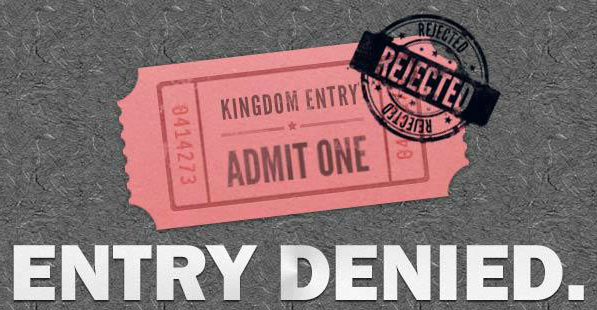 22 Many will say to me on that day, ‘Lord, Lord, did we not prophesy in your name and in your name drive out demons and in your name perform many miracles?’ 23 Then I will tell them plainly, ‘I never knew you. Away from me, you evildoers!’
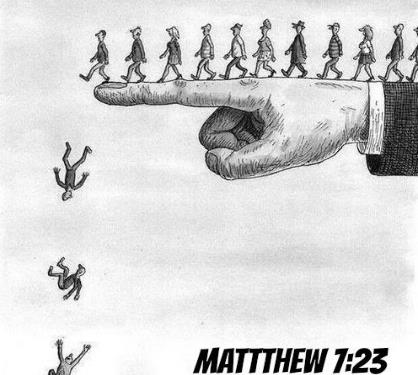 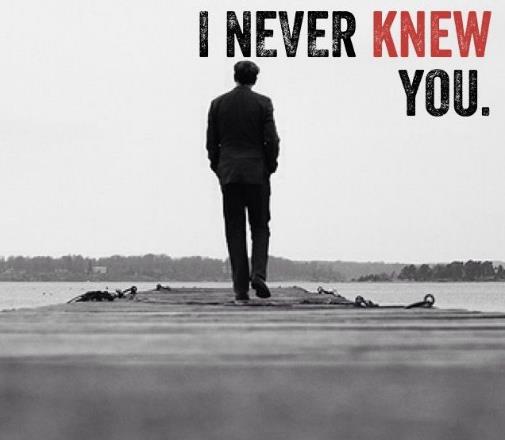 24 “Therefore everyone who hears these words of mine and puts them into practice is like a wise man who built his house on the rock. 25 The rain came down, the streams rose, and the winds blew and beat against that house; yet it did not fall, because it had its foundation on the rock.
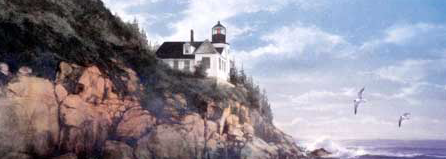 26 But everyone who hears these words of mine and does not put them into practice is like a foolish man who built his house on sand. 27 The rain came down, the streams rose, and the winds blew and beat against that house, and it fell with a great crash.”
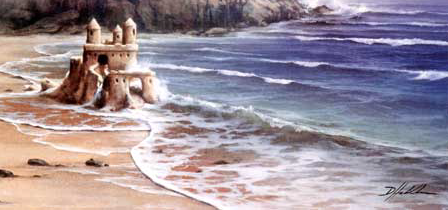 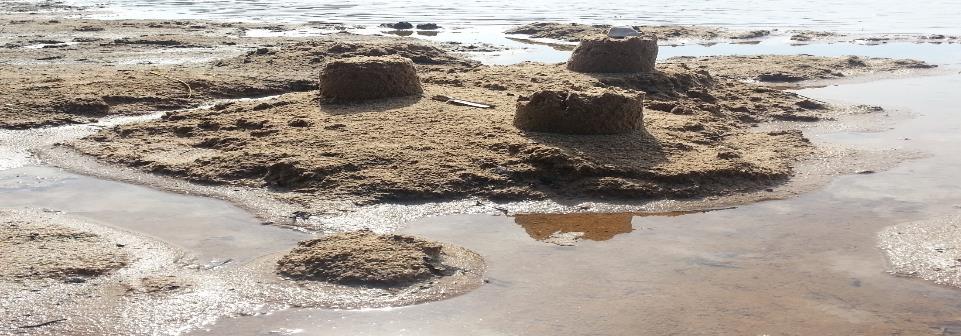 28 When Jesus had finished saying these things, the crowds were amazed at his teaching, 29 because he taught as one who had authority, and not as their teachers of the law.
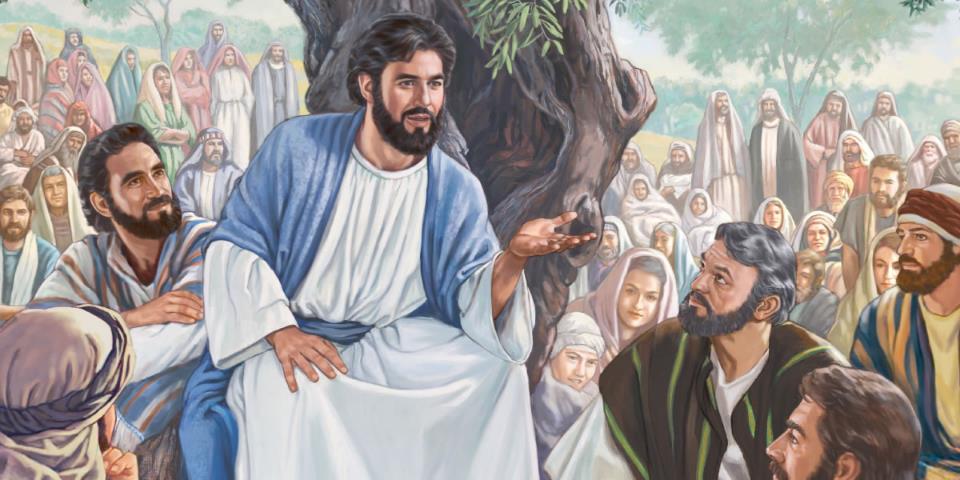